শুভেচ্ছা
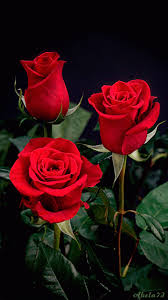 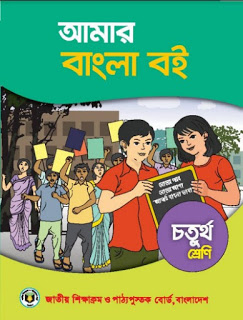 পরিচিতি
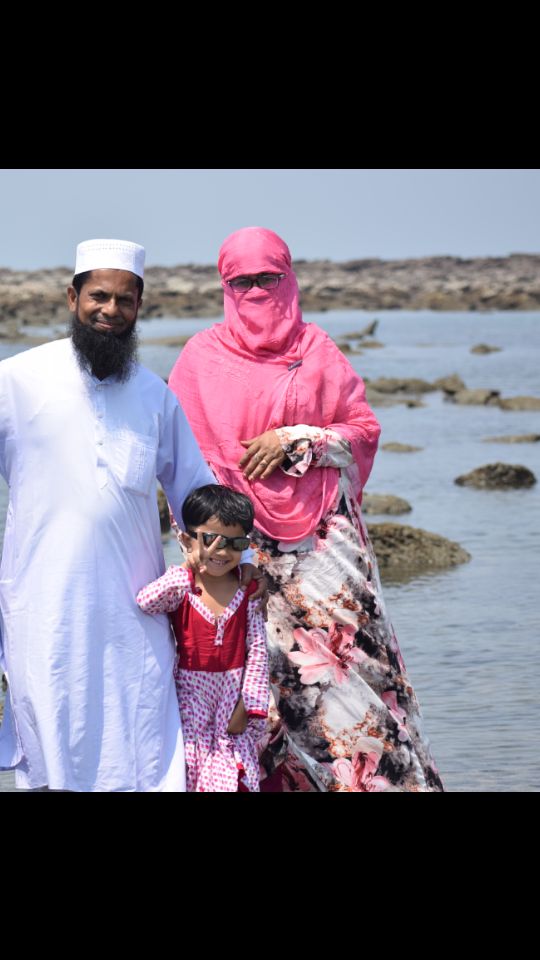 শাহিনা আফরোজ
সহকারী শিক্ষক
বানিয়ারগাতী মহিলা মডেল দাখিল মাদ্রাসা।
শ্রেনীঃচতুর্থ
বিষয়ঃবাংলা
সময়ঃ৪০মিনিট
শিখনফলঃ
এই পাঠ শেষে শিক্ষার্থীরাঃ
কবি পরিচিতি বলতে পারবে।
প্রমিত উচ্চারনে ছন্দের তালে তালে কবিতাটি আবৃত্তি করতে পারবে।
বীরপুরুষ কে ? সে কাদের হারিয়ে বীরপুরুষ হোল? সেটা বলতে পারবে।
পাঠ শিরোনাম
নোবেল পুরস্কার লাভ করেন-১৯১৩ খ্রিষ্টাব্দে
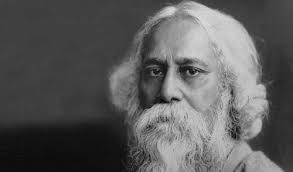 বীর পুরুষ
রবীন্দ্রনাথ ঠাকুর
মৃত্যু-১৯৪১
জন্ম-১৮৬১খ্রিষ্টাব্দে
কলকাতায়
তিনি কবিতা ,গল্প ,নাটক, প্রবন্ধ রচনা করেছেন
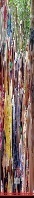 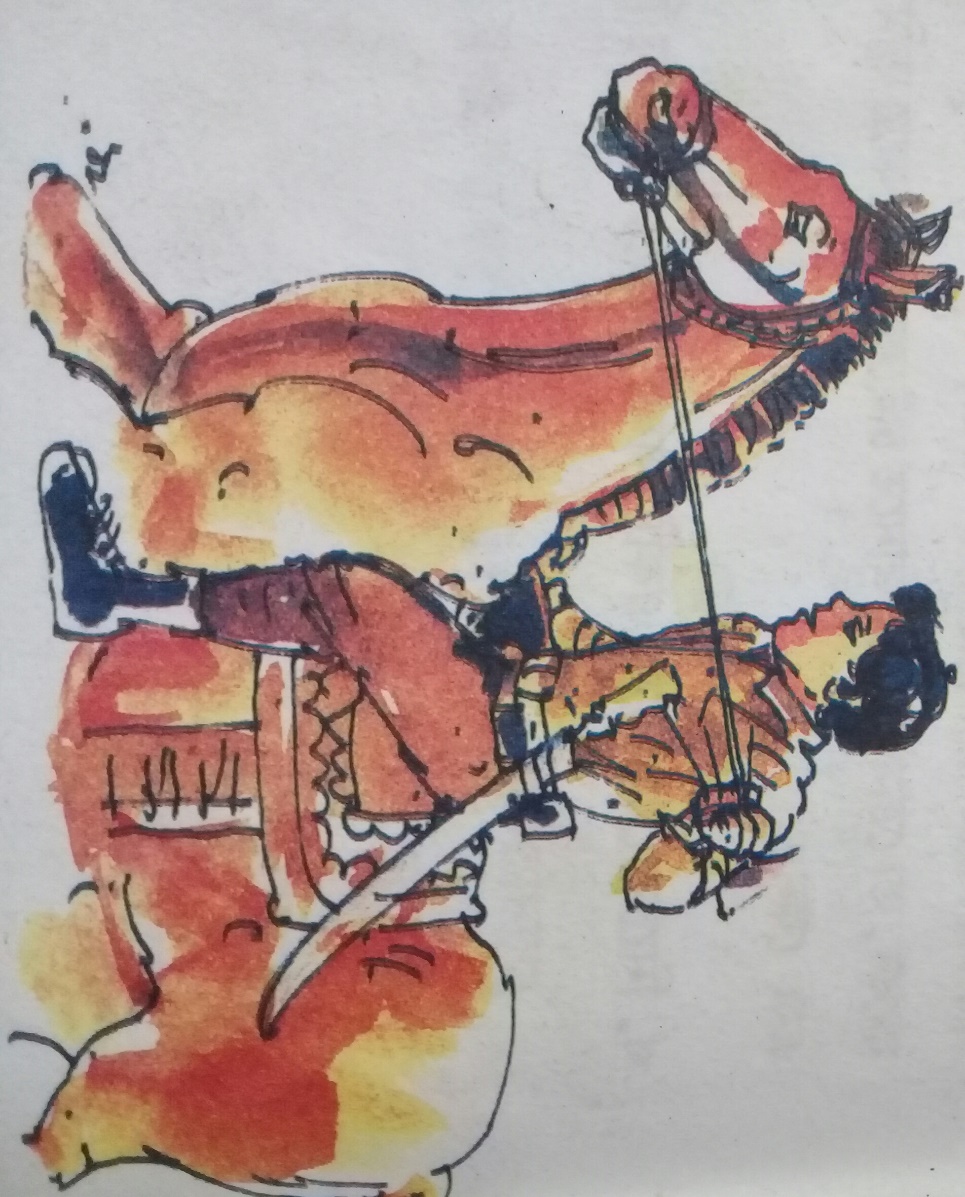 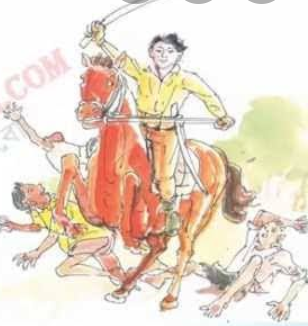 ছবিতে কি দেখতে পাচ্ছ?
আজকের পাঠ
বীর পুরুষ
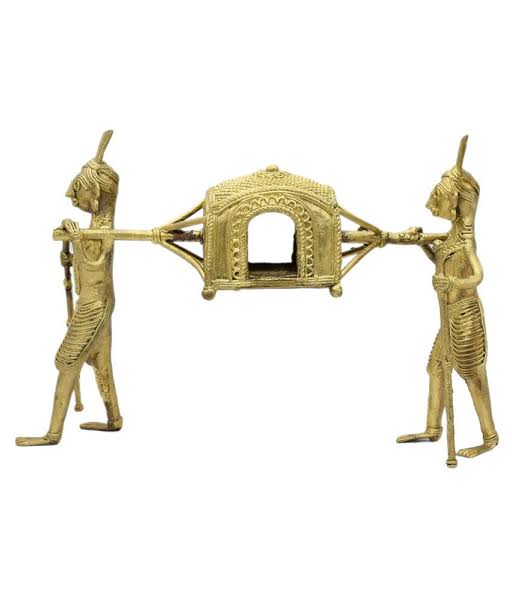 মনে করো, যেন বিদেশ ঘুরে
মাকে নিয়ে যাচ্ছি অনেক দূরে
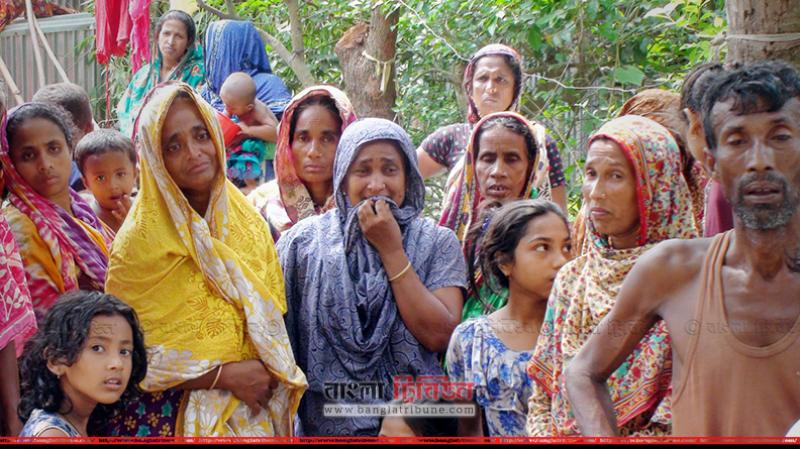 তুমি যাচ্ছ পালকিতে মা চড়ে
দরজা দুটো একটুকু ফাক করে
আমি যাচ্ছি রাঙা ঘোড়ার পরে
টগবগিয়ে তোমার পাশে পাশে ।
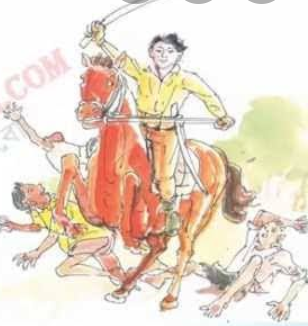 রাস্তা থেকে ঘোড়ার খুরে খুরে
রাঙা ধুলোয় মেঘ উড়িয়ে আসে
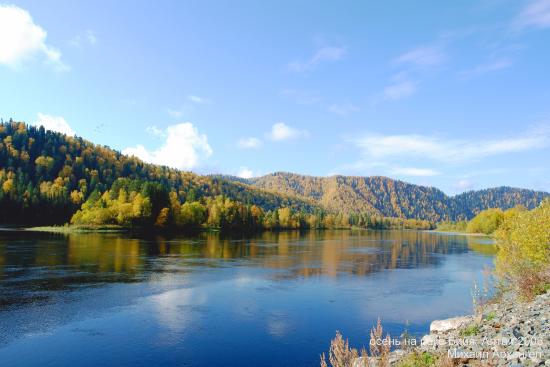 সন্ধে হলো, সূর্য নামে পাটে,
এলেম যেন জোড়া দিঘির মাঠে।
ঘাটে
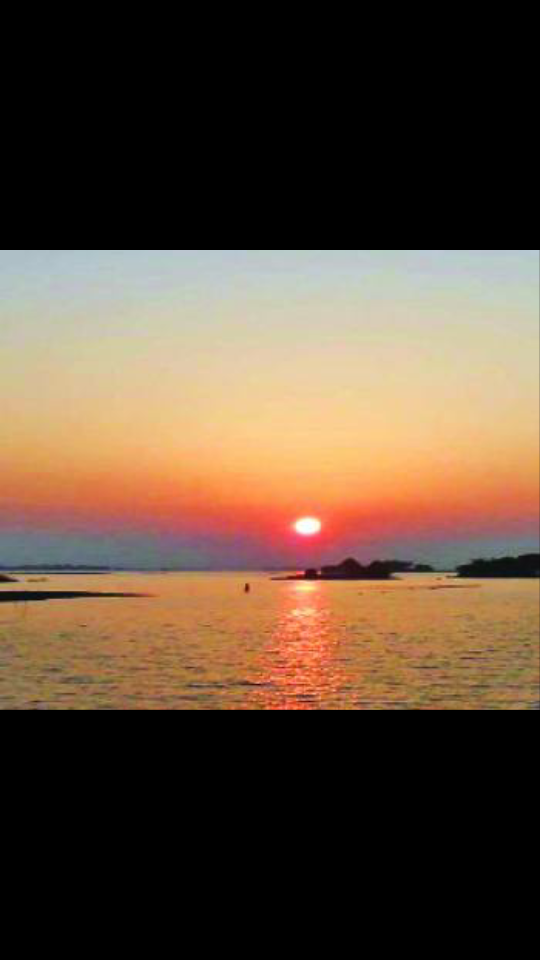 আমি বলছি, ভয় করো না মা গো,
ওই দেখা যায় মরা নদীর সোতা।
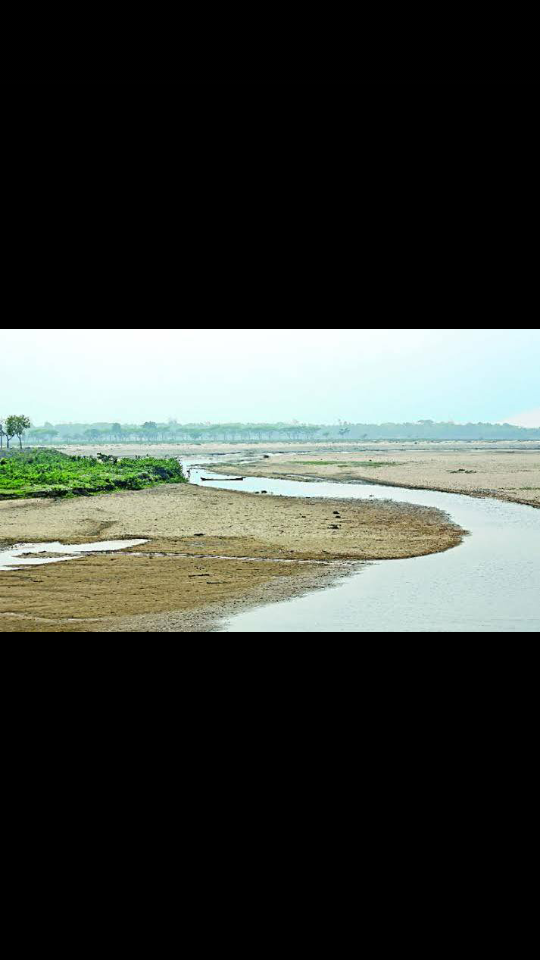 একক কাজ
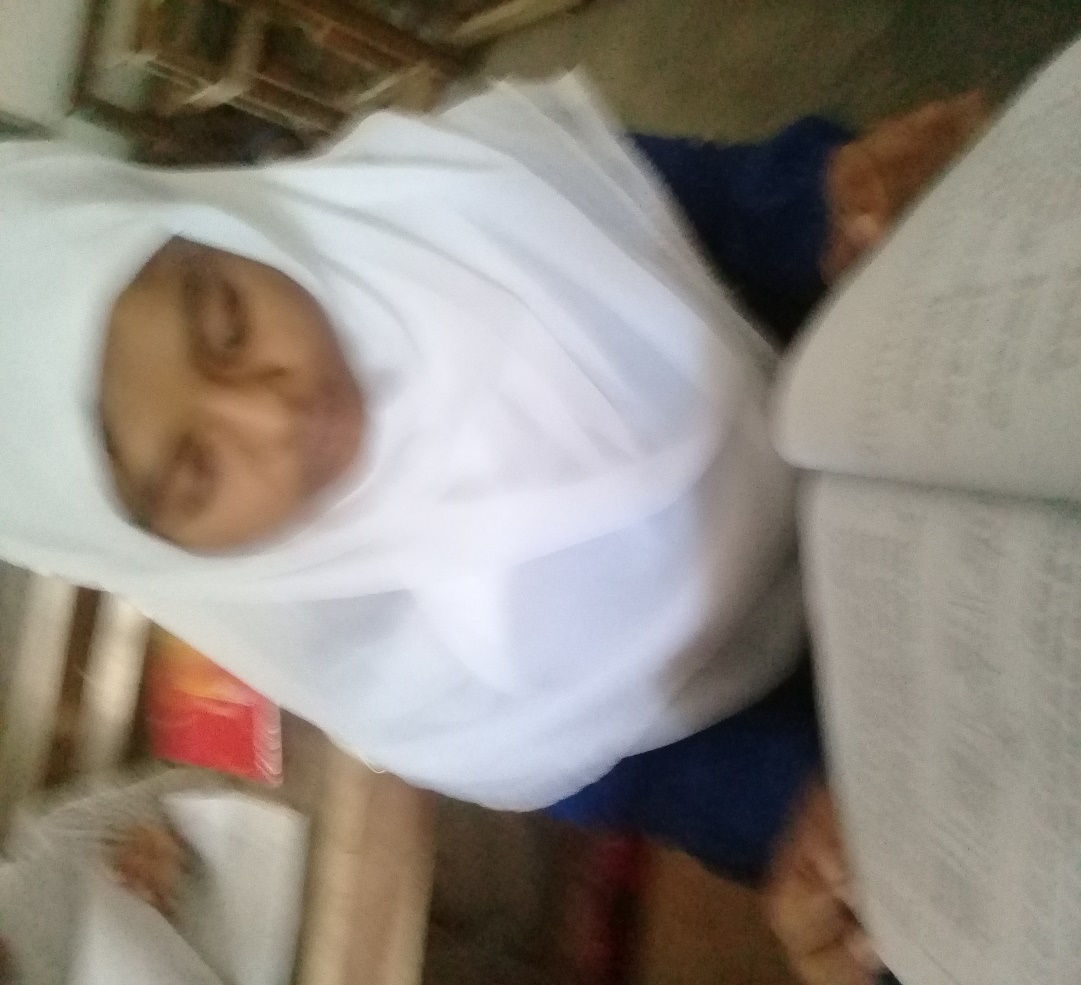 বীর পুরুষ কে?
ফলাফল
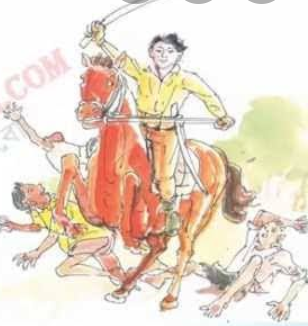 ডাকাতের দল আসার ফলে কি ঘটলো?
জোড়ায় কাজ
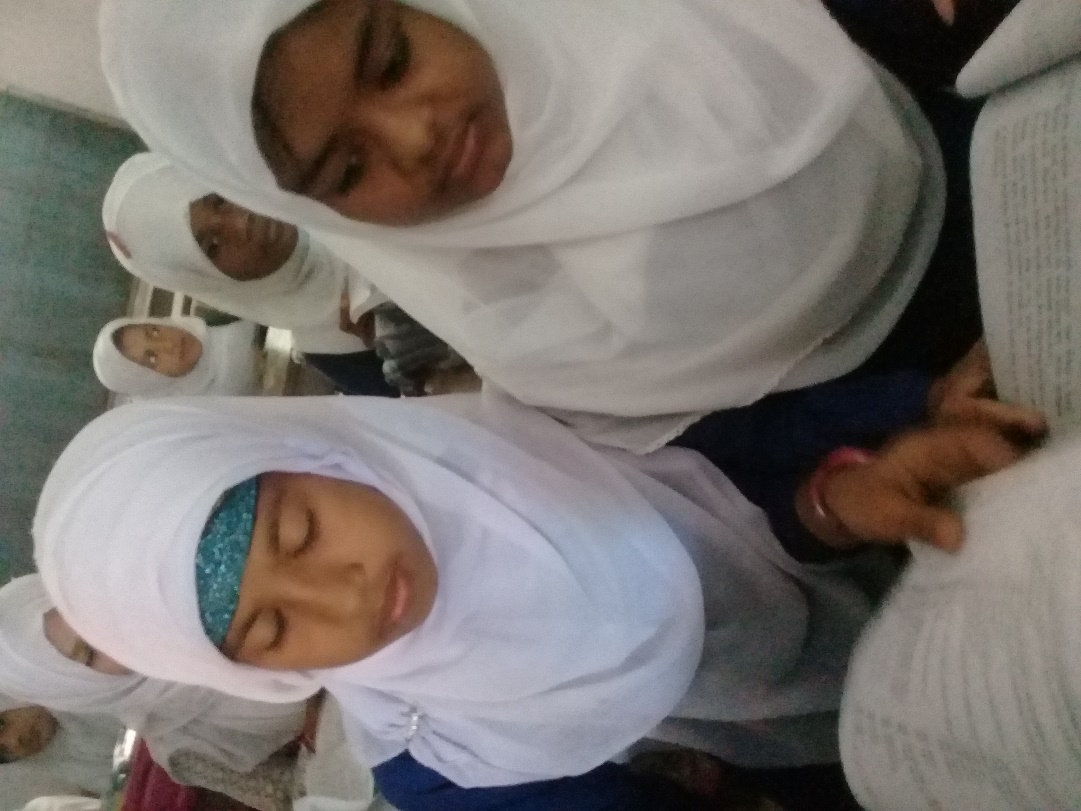 মা ও খোকা কীভাবে যাচ্ছে?
পাঠ্য বই সংক্ষেপে সবাই পড়বে।
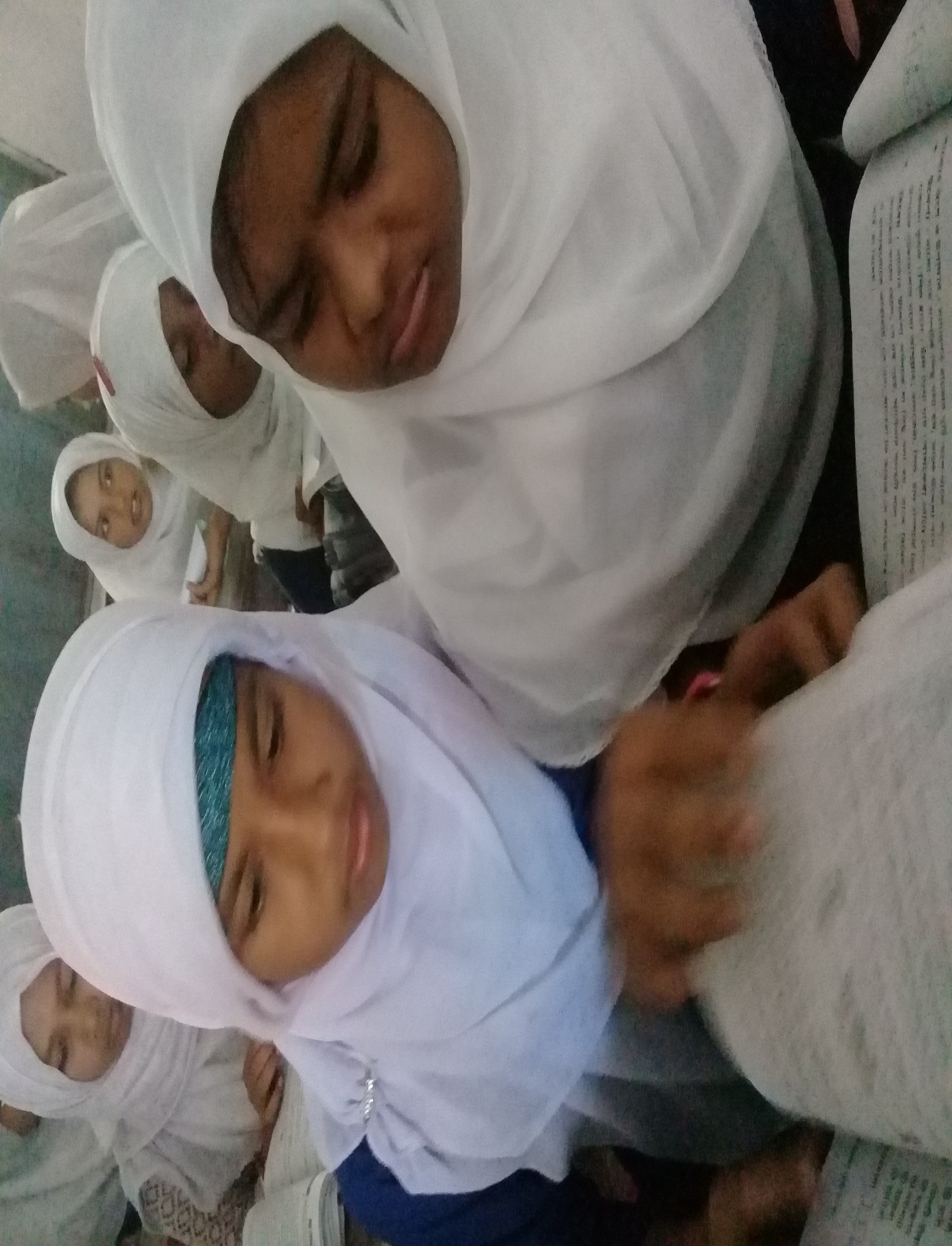 নিচের প্রশ্নটির উত্তর দাও।
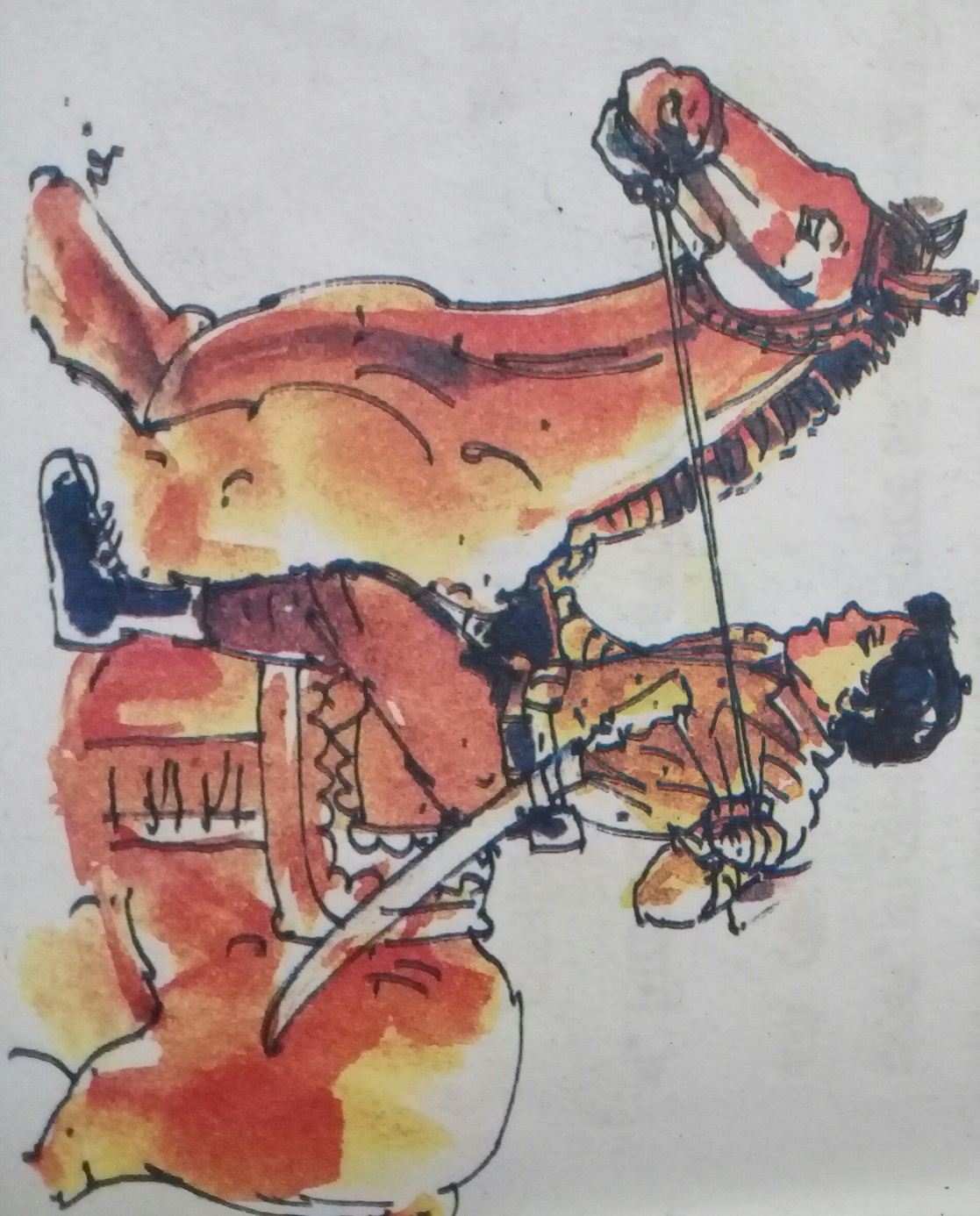 রাঙা ঘোড়ার পরে উঠে কে কোথায় যাচ্ছে?
বাড়ির কাজ
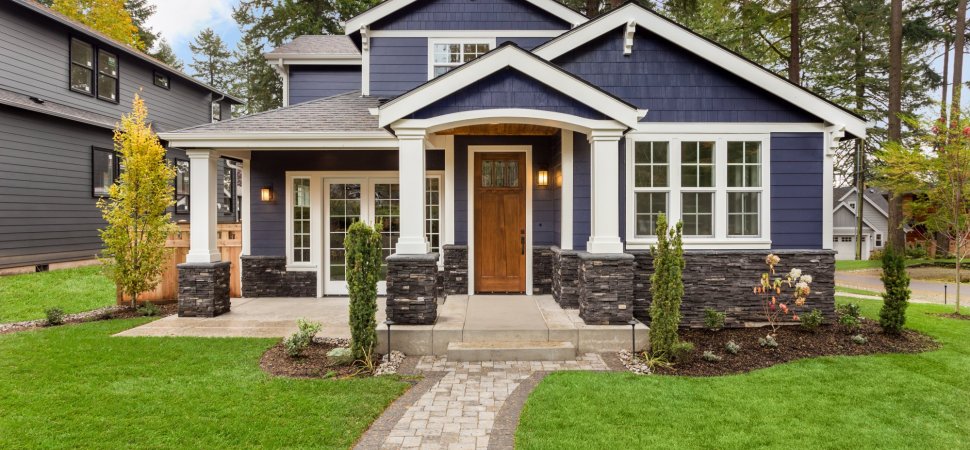 খোকা মাকে নিয়ে কোথায় যাচ্ছে?কেন যাচ্ছে?
ধন্যবাদ
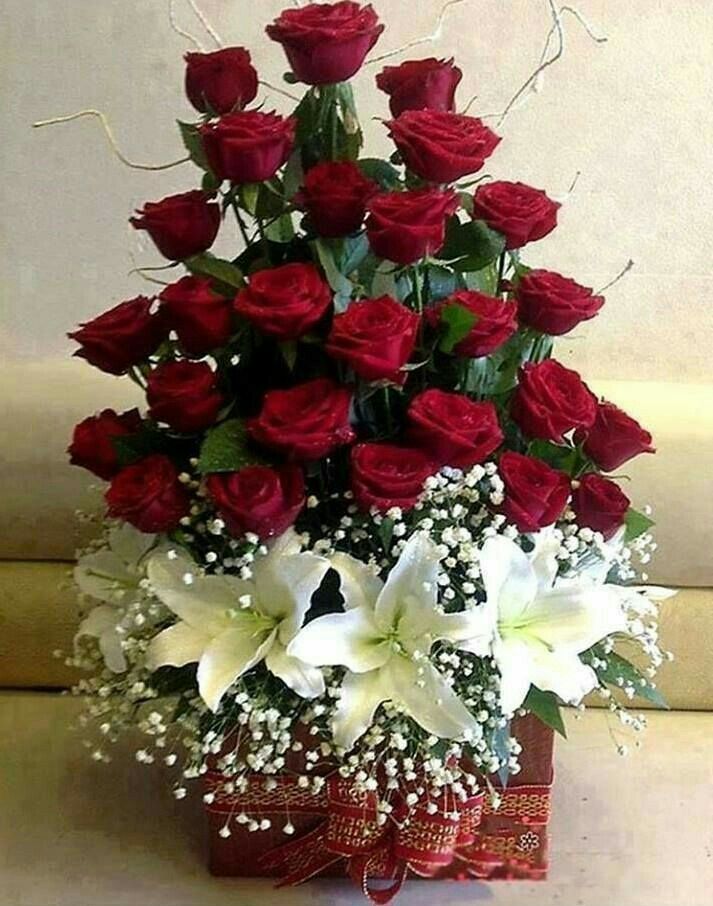